THE COMPETENT COMMUNITY AND EMPOWERMENT
William A. « Bill » Ninacs
International Comparative Rural Policy Studies 2012 Summer School
Victoriaville (Québec), June 25 2012
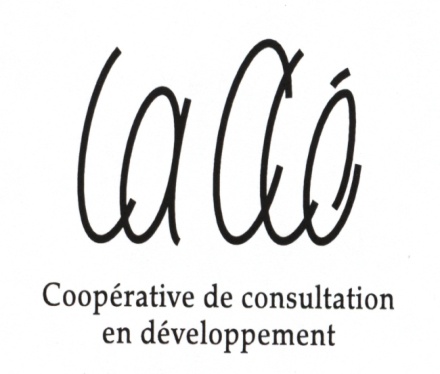 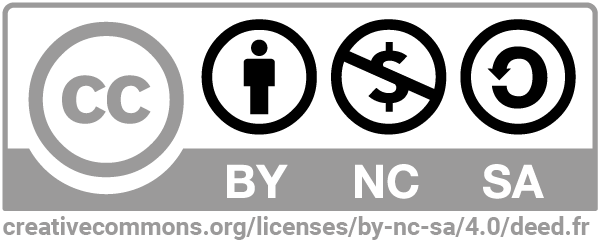 THE COMPETENT COMMUNITY
© Coopérative La Clé, Victoriaville (Québec) - 2012
2
THE Competent community
its various systems are able to respond to the needs of its constituents
 intersectoral mobilisation
and its constituents are able to use these systems willingly and efficiently
 empowerment
© Coopérative La Clé, Victoriaville (Québec) - 2012
3
Local community mobilisation
© Coopérative La Clé, Victoriaville (Québec) - 2012
4
COMMUNITY 

A group of people who have something in common: geography, identity, interests

urban: a neighbourhood, a parishrural: a small town, a village
© Coopérative La Clé, Victoriaville (Québec) - 2012
5
DIMENSIONS  OF A COMMUNITY
HEALTH AND WELL-BEING
© Coopérative La Clé, Victoriaville (Québec) - 2012
6
ASPECTS of networks
© Coopérative La Clé, Victoriaville (Québec) - 2012
7
REGULATED NETWORKS
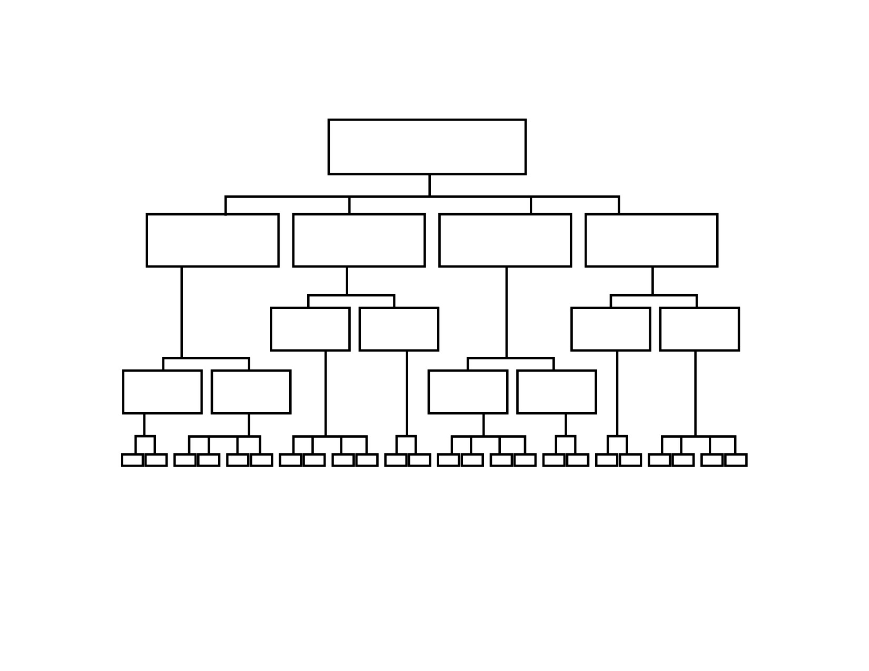 © Coopérative La Clé, Victoriaville (Québec) - 2012
8
FREE NETWORKS
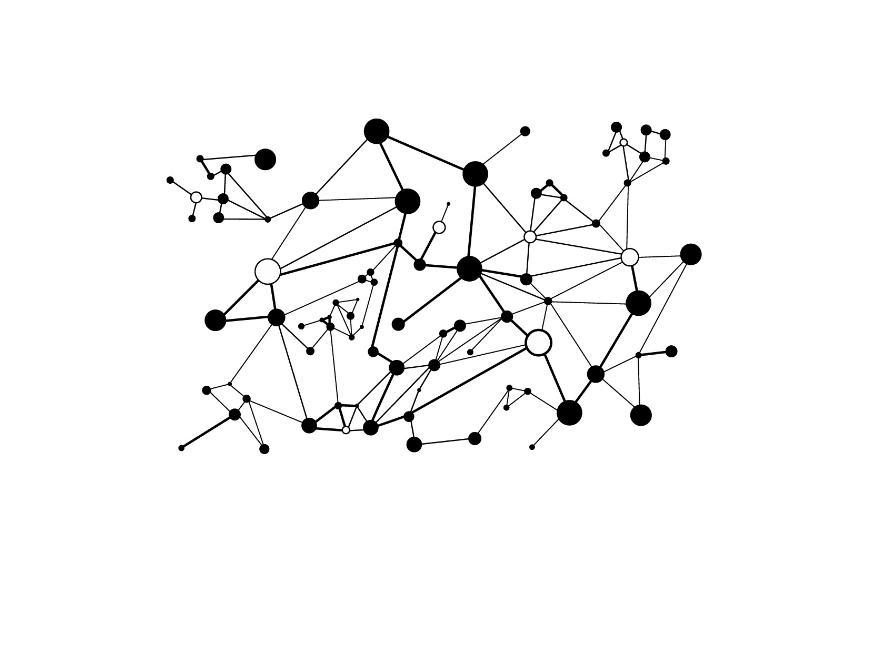 © Coopérative La Clé, Victoriaville (Québec) - 2012
9
Children's wellness: a COMMON responsibility
>
Parents
School
Child
Childcare
Library
Sports team
Pediatrician
© Coopérative La Clé, Victoriaville (Québec) - 2012
10##
Intersectoral action
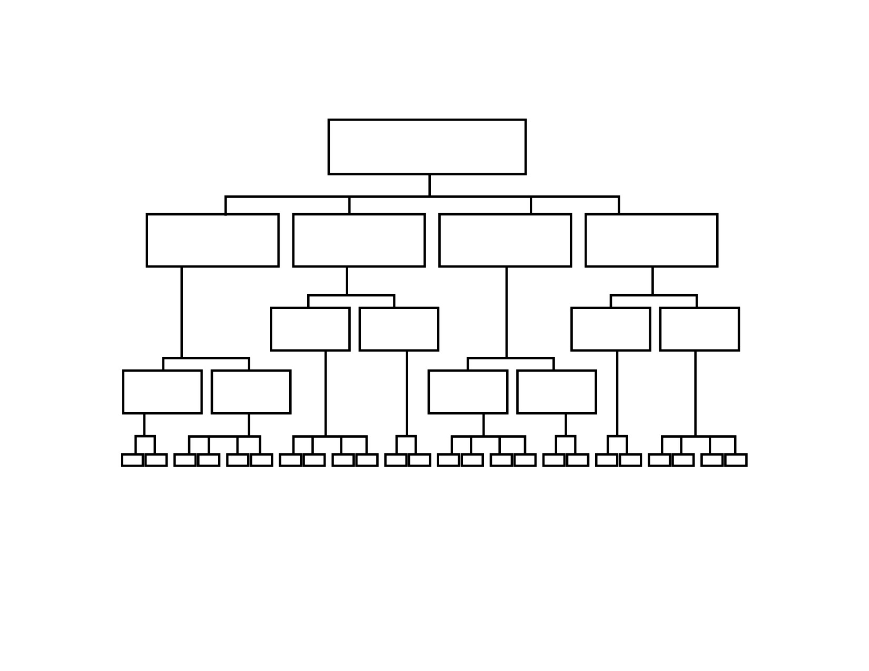 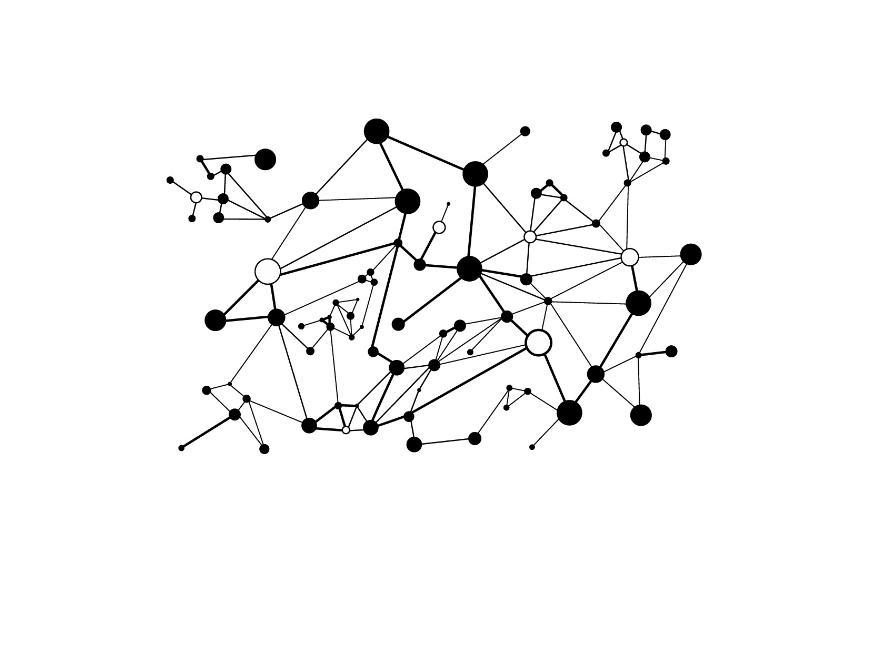 +
A collective actor
© Coopérative La Clé, Victoriaville (Québec) - 2012
11
WE
Collective actor
Change sought:
Solving a problem
Responding to needs
Enhancing quality of life…
MOBILISATION
Collective action
COMMON PROJECT
© Coopérative La Clé, Victoriaville (Québec) - 2012
12
CONSENSUS-BUILDING STAGE
a more or less formal and voluntary consensus-seeking process
recognition of a common problem 
sharing of analyses and solutions
	 	co-operative and conflictual dynamics
		compromise is inevitable
contributes to building the « WE »
© Coopérative La Clé, Victoriaville (Québec) - 2012
13
PARTNERSHIP STAGE
project with constraints (contractual or moral) between specific actors (partners)
specific mission, objectives, responsibilities and time frame
each partner has vested interests
	 power-based relationship
© Coopérative La Clé, Victoriaville (Québec) - 2012
14
THE DEVELOPMENT CYCLE
Initiation
Ongoing MOBILISATION
© Coopérative La Clé, Victoriaville (Québec) - 2012
15
Enabling factors
Interests: to bring people to the table + seriousness of the problem and timing
Ideals: to ensure sustained action+ real possibility to act upon the situation
Common values: to build the WE and to ensure buy-in+ experience in the community with one or more similar mobilisations
© Coopérative La Clé, Victoriaville (Québec) - 2012
16
THE EMPOWERED COMMUNITY
© Coopérative La Clé, Victoriaville (Québec) - 2012
17
to be empowered= to exert powerchoose  decide  act
© Coopérative La Clé, Victoriaville (Québec) - 2012
18
OUR DREAM
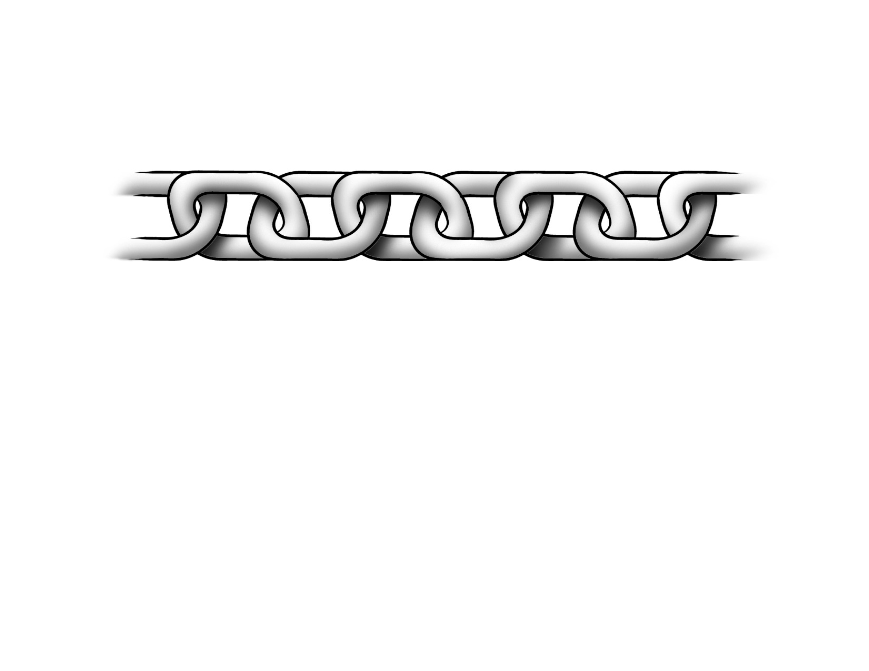 © Coopérative La Clé, Victoriaville (Québec) - 2012
19
OUR REALITY
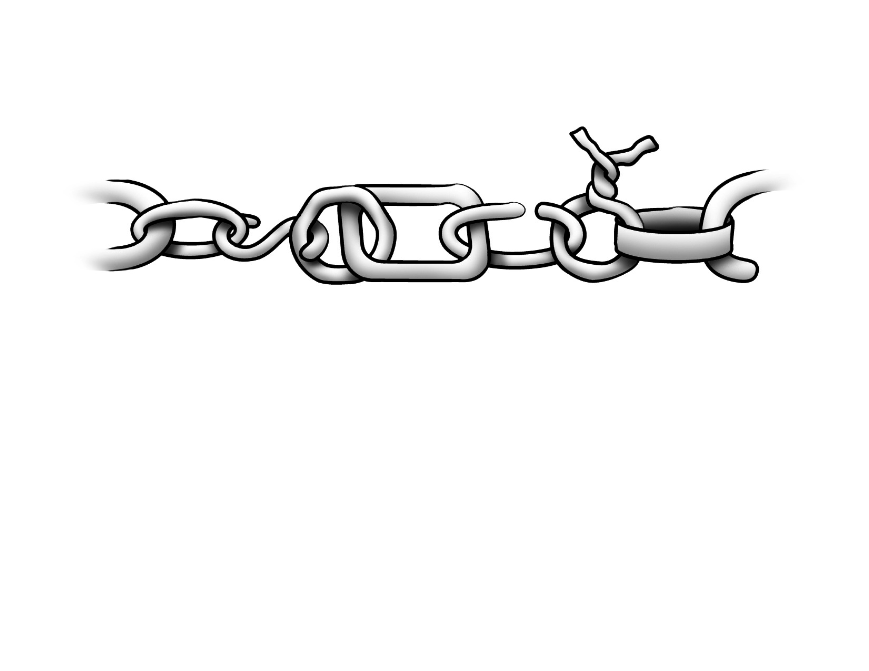 © Coopérative La Clé, Victoriaville (Québec) - 2012
20
© Coopérative La Clé, Victoriaville (Québec) - 2012
21
Individual Empowerment
© Coopérative La Clé, Victoriaville (Québec) - 2012
22
Individual Empowerment
© Coopérative La Clé, Victoriaville (Québec) - 2012
23
Individual Empowerment
It's the presence of all of the different components of the process and especially their dynamic interaction that matter for the development of individual empowerment.
© Coopérative La Clé, Victoriaville (Québec) - 2012
24
© Coopérative La Clé, Victoriaville (Québec) - 2012
25
Community EMPOWERMENT
© Coopérative La Clé, Victoriaville (Québec) - 2012
26
EMPOWERMENT
© Coopérative La Clé, Victoriaville (Québec) - 2012
27
Overview of empowerment
© Coopérative La Clé, Victoriaville (Québec) - 2012
28
Organisations that do not target empowerment
adopt an empowerment-oriented approach
including :- partner-based collaboration (active subjects)- action based on strengths perspective- clients = with rights (≠ beneficiaries) 
means :- less certainty→ persuasion- sharing of information and power :  participation in decisions
© Coopérative La Clé, Victoriaville (Québec) - 2012
29
THe ROLE OF The StatE
© Coopérative La Clé, Victoriaville (Québec) - 2012
30
LOCAL AUTONOMY
MAIN ISSUE:
communities must be able to act autonomously in order to ensure long-term sustained effort (sustainability)
but must also act within the parameters imposed by funders that restrict local autonomy
and, funders often act within silos and without co-ordination
© Coopérative La Clé, Victoriaville (Québec) - 2012
31
Challenges facing local actors
Change of perspective: 
sectoral approach versus intersectoral and citizenship-based approach 
Coherence in the deployment: 
integrated action despitemultiple initiatives and programs
Support: 
equitable access to resources despite differences
© Coopérative La Clé, Victoriaville (Québec) - 2012
32
CONSeQUENCES
Reduced efficiency and innovation
Disillusionment and distrust
Engagement linked to resources
Compromised sustainability
Territorial and sectoral inequities
Results and processes with uneven quality
© Coopérative La Clé, Victoriaville (Québec) - 2012
33
SUCCESSFUL PROGRAMS
a mixture of “top-down” firmness and clarity relating to overall goals and accountability requirements 
and of “bottom-up” flexibility in the choice and management of local initiatives
accompanied by concensus among the divers concerned funders
© Coopérative La Clé, Victoriaville (Québec) - 2012
34
SUCCESSFUL PROGRAMS: ENABLING FACTORS
local control over implementation by those affected by the outcomes
application processes involving local partnerships and technical assistance
medium and long term commitment for capacity-building programs (where required)
multi-year financing (ongoing facilitation of partnerships) and competent technical assistance
© Coopérative La Clé, Victoriaville (Québec) - 2012
35
Mobilising is not mechanical…
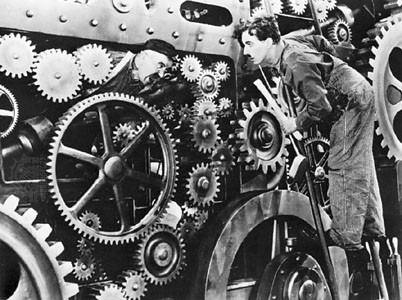 © Coopérative La Clé, Victoriaville (Québec) - 2012
36
…but rather organic
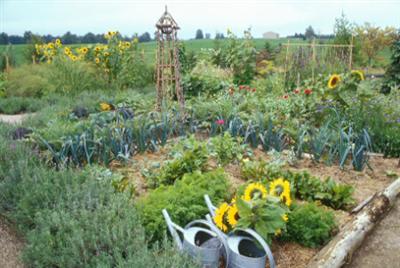 © Coopérative La Clé, Victoriaville (Québec) - 2012
37
REFERENCES
Ninacs, W. A., and Leroux, R. (2008).  “Intersectoral Action and Empowerment:  Keys to Ensuring Community Competence and Improving Public Health” in C. Dumont and G. Kielhofner (Editors), Positive Approaches to Health, Hauppauge (New York), Nova Science Publishers, Inc., 169-185
Ninacs, W, A., with assistance from F. Gareau and R. Downing (2003).  Financing Community-Based Rural Development: Profiles of the Prevalent Instruments Used to Finance Community-Based Rural Development in Various Industrialised Countries, paper produced for the Rural Secretariat, Agriculture and Agri-Food Canada, 85 pages
© Coopérative La Clé, Victoriaville (Québec) - 2012
38
RÉFÉRENCES
Ninacs, W. A. (2009).  Empowerment et intervention : développement de la capacité d’agir et de la solidarité, Québec, Presses de l’Université Laval, 140 pages
Ninacs, W, A., avec la collaboration de F. Gareau et de R. Downing (2003).  Financement des initiatives communautaires  de  développement en milieu rural : profils d’instruments utilisés pour le financement des initiatives communautaires de développement en milieu rural dans divers pays industrialisés, monographie produite pour le Secrétariat rural, Agriculture et Agroalimentaire Canada, Victoria (Colombie-Britannique), Réseau canadien de développement économique communautaire, 93 pages
© Coopérative La Clé, Victoriaville (Québec) - 2012
39
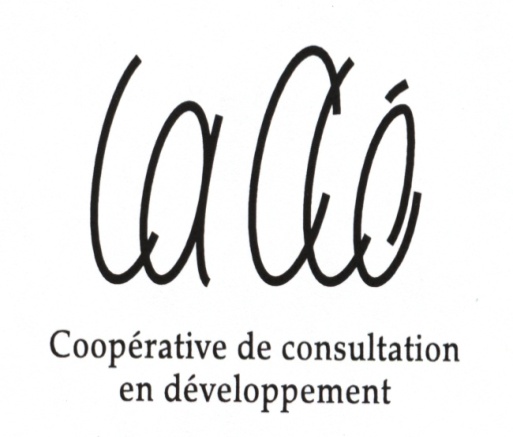 Coopérative de consultation en développement La Clé
Richard Leroux
William A. « Bill » Ninacs
(819) 758-7797
info@lacle.coop
http://www.lacle.coop/
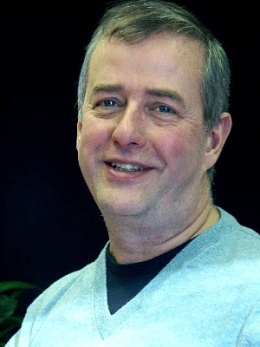 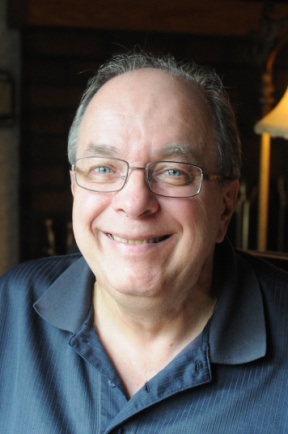 © Coopérative La Clé, Victoriaville (Québec) - 2012
40